Академічна  доброчесність в навчальному закладі
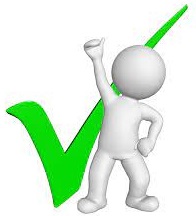 Підготувала: Є. Тимошенко
Академічна доброчесність - це сукупність етичних принципів та визначених законом правил, якими мають керуватися учасники освітнього процесу під час навчання, викладання та провадження наукової (творчої) діяльності з метою забезпечення довіри до результатів навчання або наукових (творчих) досягнень. 
Стаття 42 Закону України “Про освіту” 
від 05.09.2017
Академічна доброчесність – 
це доброчесна поведінка кожного: 
 учнів,
 батьків,
 вчителів, 
директора,
 працівників органів управління освітою.
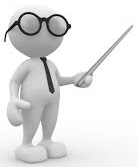 фундаментальні цінності:
чесність,
 довіра, 
справедливість, 
повага
відповідальність
точність
колегіальність
прозорість
гуманність
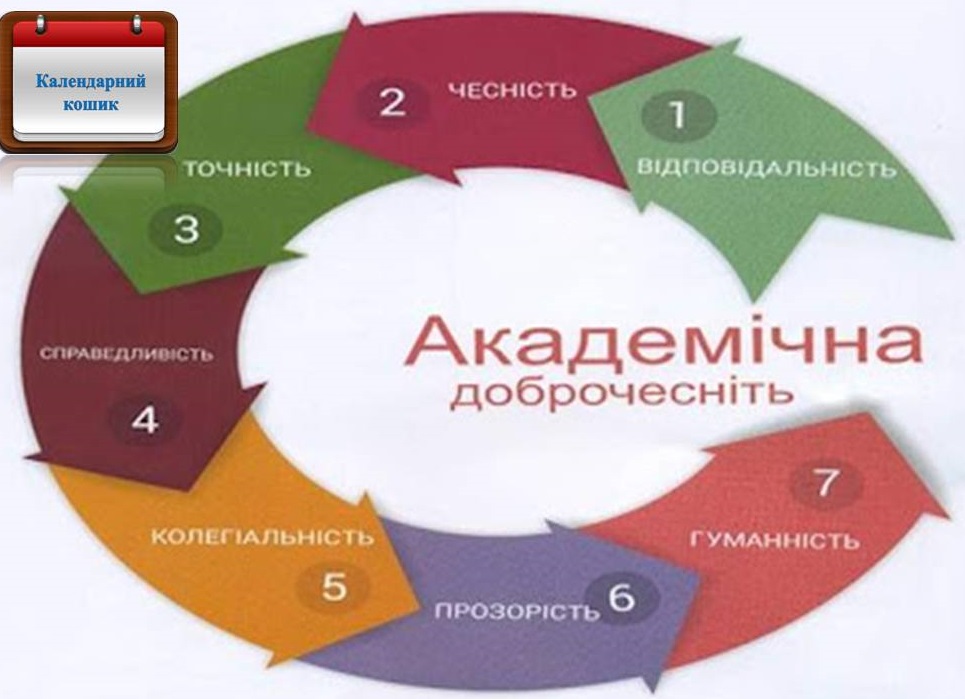 Необхідність академічної доброчесності – для результату:
- максимум від  навчання, 
- великий об’єм знань, 
- вчить вчитися, 
- цікавить результат навчання, а не оцінка
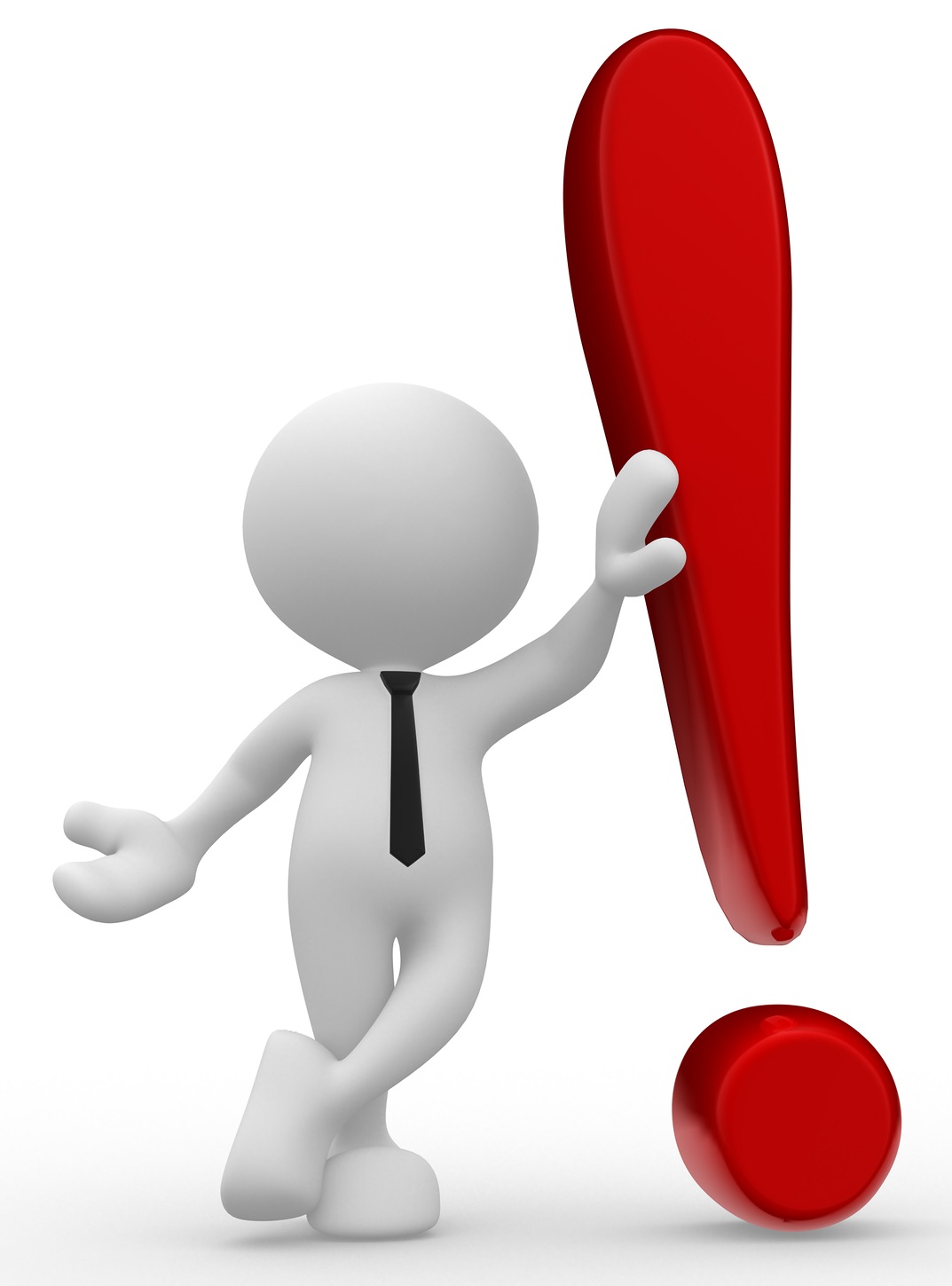 Порушенням академічної доброчесності вважається:
академічний плагіат (оприлюднення чиїхось результатів дослідження як власних або тексту без вказання авторства);
само плагіат (опублікування власних раніше опублікованих наукових результатів як нових);
фабрикація (вигадування даних чи фактів);
фальсифікація (відома зміна чи модифікація вже наявних даних, що стосуються освітнього процесу чи наукових досліджень);
списування; 
обман;
хабарництво;
необ’єктивне оцінювання;
допомога учням під час оцінювання їх навчальних результатів чи створення перешкод під час оцінювання;
вплив на працівника, щоб він здійснив необ’єктивне оцінювання
 (частина 4 статті 42 Закону України  “Про освіту”).
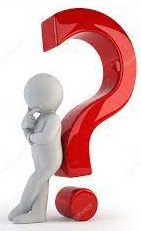 Академічна доброчесність Педагогічного працівника:
Серед педагогічних працівників академічна недоброчесність проявляється, коли вони використовують готові розробки уроків без посилання на авторство.
 Також поширена проблема, коли педагоги під час підвищення кваліфікації замість того, щоб самостійно пройти програму підвищення кваліфікації платять, аби інші люди виконали це за них.)
Прийнятий у 2020 році Закон України “Про повну загальну середню освіту” чітко визначає, що кожен учасник освітнього процесу зобов’язаний дотримуватися академічної доброчесності (частина 1 статті 43 вказаного Закону) й додає до  списку наступні можливі види  недоброчесності у школах:
надання допомоги учням під час проходження ними підсумкового оцінювання, ДПА, ЗНО, не передбаченої умовами та процедурами їх проходження;
використання учнем під час контрольних заходів непередбачених допоміжних матеріалів та технічних засобів;
проходження процедури оцінювання результатів навчання замість інших осіб;
необ’єктивне оцінювання компетентностей педагогічних працівників під час атестації чи сертифікації   (частина 4 статті 43 Закону).
Види академічної відповідальності вчителя:! який вид академічної відповідальності застосувати до педагога, приймає педагогічна рада. ! На педраді має бути присутнім  і сам педагогічний працівник або його законний представник.
! Чи, порушував  педагогічний працівник академічну доброчесність, чи ні, враховується також, коли вирішується питання, притягувати педагогічного працівника до дисциплінарної відповідальності, чи ні, а також під час конкурсного відбору на посаду керівника закладу освіти         стаття 43 Закону України “Про повну загальну середню освіту”.
Якщо у школі підтвердили факт порушення академічної доброчесності вчителем, такий вчитель:
не може залучатися до заходів забезпечення і підвищення якості освіти, учнівських олімпіад та інших змагань;
не допускається до позачергової атестації;
не може отримувати премії, інші заохочувальні виплати, нагороди протягом одного року;
може бути позбавлений педагогічного звання.
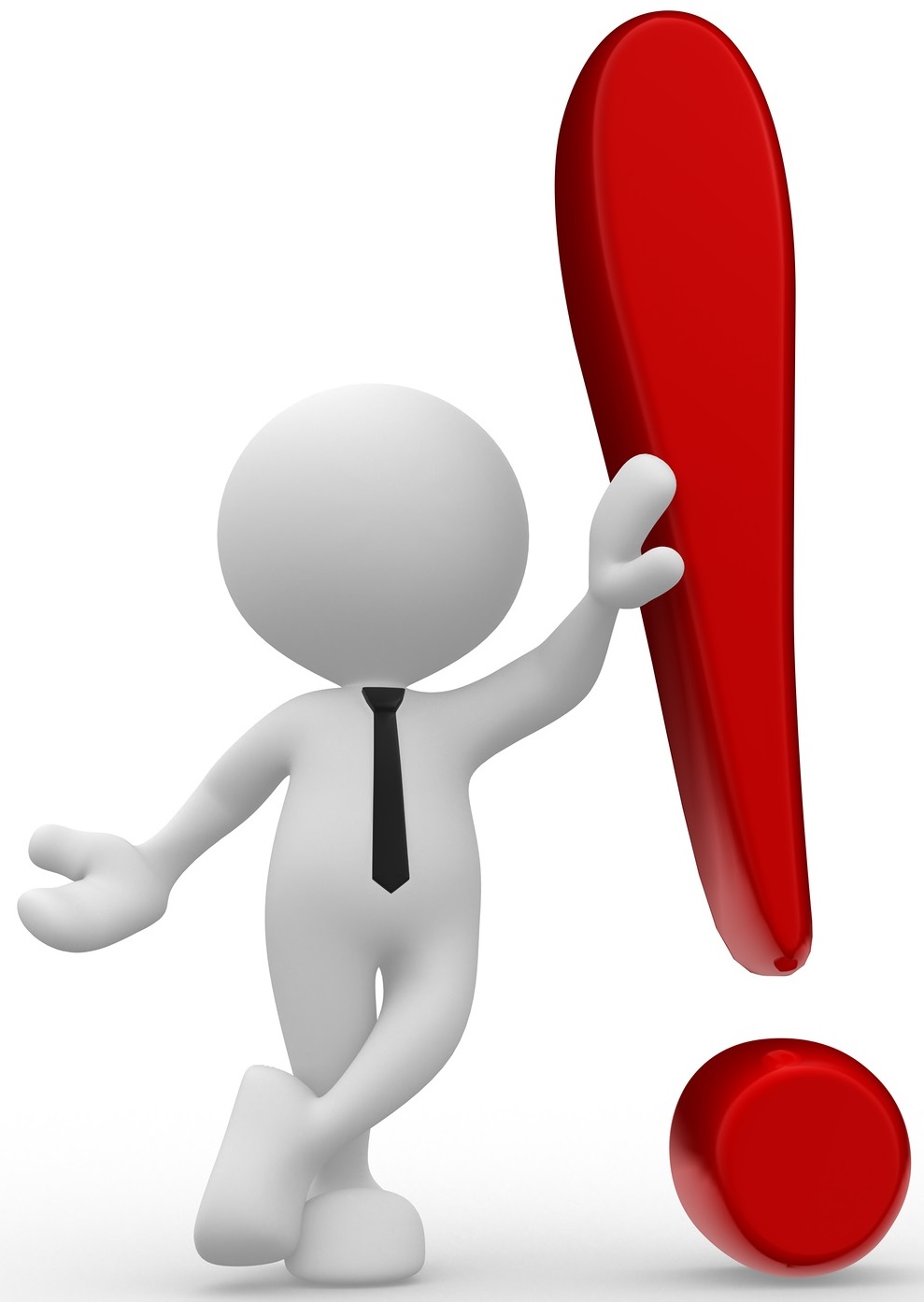 ! Це не означає, що педагоги не можуть користуватися науковими та творчими розробками інших педагогів  просто треба робити це без порушення авторських прав
Наприклад:  на початку вашої публікації має бути текст такого змісту: “На офіційній сторінці у соціальних мережах / сайті освітнього омбудсмена оприлюднено <назва нашої публікації>” –                і відразу після цього пряме посилання на нашу публікацію на сайті або офіційній Фейсбук-сторінці, залежно від того, де саме було опубліковано матеріал.
Академічна доброчесність серед Батьків та здобувачів освіти:
Іноді саме батьки підштовхують дитину до недоброчесної поведінки, купуючи їй книжку готових домашніх завдань, виконуючи замість дитини поробки або інші завдання. 
Таким чином дитина звикає, що будь-яке завдання можна виконати не самостійно, порушує авторські права та знецінює роботу тих, хто працює самостійно.
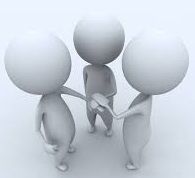 Види академічної відповідальності учня:
! За порушення академічної доброчесності педагогічний працівник може робити учню зауваження. 
Нині - це найпоширеніший вид відповідальності, який застосовують до учня.
 Також учень може повторно проходити підсумкове оцінювання, ДПА, відповідний освітній компонент освітньої програми, позбавлятися академічної стипендії, призових місць на учнівських змаганнях, турнірах, олімпіадах, конкурсах
 (частина 7, статті 43 Закону України “Про повну загальну     середню освіту”).
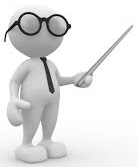 Рішення про академічну відповідальність учнів приймає педагогічний працівник, який виявив порушення академічної доброчесності, або педагогічна рада закладу освіти відповідно до положення про внутрішню систему забезпечення якості освіти.
Рішення про позбавлення учня недоброчесно отриманих академічної стипендії, призових місць на учнівських змаганнях, турнірах, олімпіадах, конкурсах приймає той орган (посадова особа), який їх присвоїв.
Наслідки нехтування академічною відповідальністю:
знецінення університетських дипломів країни;
невизнання диплому  за кордоном;
низька можливість працевлаштування (недовіра працедавця);
зниження медичного обслуговування;
 знецінення наукового потенціалу держави в цілому;
 гальмування розвитку економіки;
втрата авторитету держави у світі
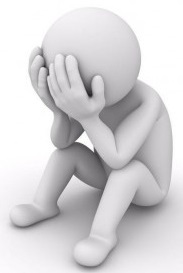 ЩО РОБИТИ, ЩОБ ПОДОЛАТИ АКАДЕМІЧНУ НЕДОБРОЧЕСНІСТЬ У ШКОЛІ:
1. Ідентифікація проблеми:
наявність проблеми та замовчування
2. Залучення до вирішення  проблеми усі зацікавлені сторони:
усіх, хто підтримує цю ідею
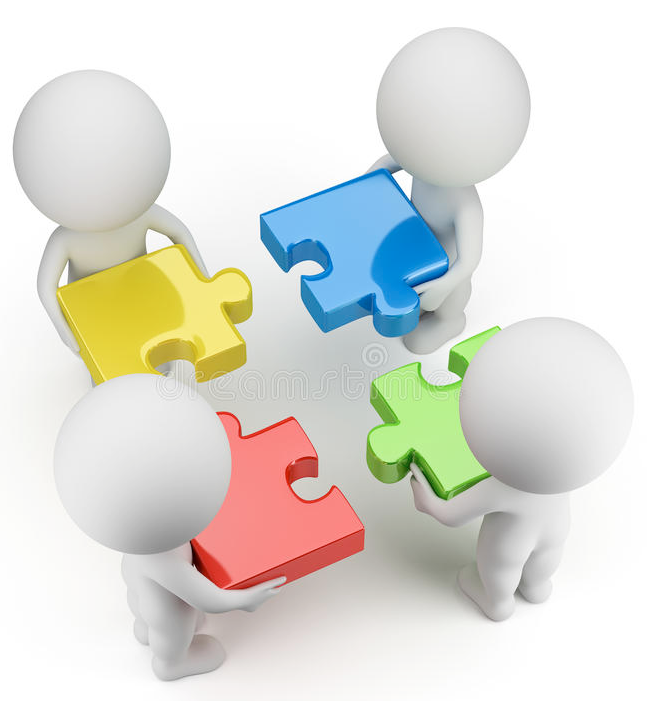 3. Створення положення про дотримання академічної доброчесності:
обговорення;
 затвердження;
повідомлення усіх учасників навчального процесу про положення та санкції за їх порушення
4. Моніторинг :
 дотримання;
динаміка;
 результати
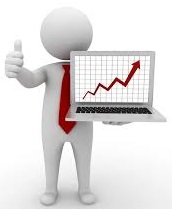 Головний крок -  проведення просвітницької діяльності у школах та серед освітніх управлінців. Учням, вчителям, керівникам шкіл та управлінь освітою необхідно розповідати про існування такого явища, його види та відповідальність. Оскільки саме учні – те покоління, яке згодом формуватиме майбутнє нашої країни, – саме в них насамперед потрібно закладати цінності доброчесної поведінки.
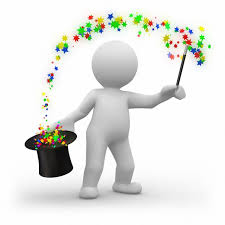 Ресурси:
«Проект формування академічної доброчесності у школі» Цей проєкт сприяв практичній реалізації статті 42 Закону України «Про освіту» і співпрацював із різними шкільними аудиторіями – вчителями, учнями, адміністраторами шкіл, батьками, освітніми управлінцями, формуючи в них чітке уявлення про основи академічної доброчесності та нової шкільної культури.
розроблено онлайн-курс “Академічна доброчесність”
Служба освітнього омбудсмена спільно з проєктом USAID «ВзаємоДія» розробили безоплатну програму підвищення кваліфікації педагогічних працівників закладів загальної середньої освіти “Рівні можливості в освіті: через прикладні інструменти до запобігання корупції”
“Методичні рекомендацій з питань формування внутрішньої системи забезпечення якості освіти у закладах загальної середньої освіти”, які затверджені наказом МОН №1460 від 30 листопада 2020 року.
 “Абетка для директора”, одним з авторів якої є освітній омбудсмен Сергій Горбачов. 
Онлайн-курс на EdEra «Академічна доброчесність для вчителів»
Дякую за увагу!